Wi-Fi Neighborcast: Enabling communication among nearby clients
Ranveer Chandra, Jitu Padhye, Lenin Ravindranath

Microsoft Research
Motivating Scenario: AP Selection
LAN/Internet
Should it switch to a different AP?
Existing approaches:
 VirtualWiFi: Associate to nearby APs 
 Cons: requires driver modifications, disrupts existing flows
 802.11k: APs send info of nearby AP’s performance
 Cons: infrastructure modifications
2
Motivating Scenario: AP Selection
LAN/Internet
Estimate performance of nearby APs using info from nearby clients
Challenges:
 Discovery: Which clients are nearby? 
 Communication: How to communicate with nearby clients?
3
Our Approach: Neighborcast
Goal: communication among nearby nodes
2 nodes are nearby if they hear a common AP
Nearby nodes can be on different frequency channels

Existing group communication schemes won’t work:
802.11 broadcast only within WLAN
IP broadcast spans entire subnet. No locality
802.11 multicast only within WLAN
IP multicast has no locality. Requires neighbor discovery!
4
Neighborcast
Solution: Leverage multicast techniques

Mapping from AP BSSID to multicast group address
BSSIDs correspond to AP’s MAC ID, and is globally unique

Client joins group of every AP around it
APs it hears as part of its scanning process

Clients frequently publish info on group of associated AP
Infrequently publishes info on other groups it is subscribed to
5
Neighborcast Example
LAN/Internet
AP2
AP3
AP1
00:0A:80:12:34:55
00:0B:80:12:34:56
00:0C:80:12:34:57
AP1
AP1
AP2
Can Hear:
AP2
AP2
AP3
6
AP3
Neighborcast Example
LAN/Internet
00:0A:80:12:34:55
00:0B:80:12:34:56
00:0C:80:12:34:57
Multicast group for BSSID 00:0B:80:12:24:56
7
Neighborcast Example
LAN/Internet
AP2
AP3
AP1
00:0A:80:12:34:55
00:0B:80:12:34:56
00:0C:80:12:34:57
AP1
AP1
AP2
Can Hear:
AP2
AP2
AP3
8
AP3
Neighborcast Example
LAN/Internet
00:0A:80:12:34:55
00:0B:80:12:34:56
00:0C:80:12:34:57
Multicast group for 00:0A:80:12:24:55
9
Neighborcast Properties
Implicit neighbor discovery:
Nearby clients subscribed to at least one common group
Group membership can be asymmetric
AP1
AP2
AP1
AP1
Can Hear:
AP2
10
Neighborcast Properties
Implicit neighbor discovery:
Nearby clients subscribed to at least one common group
Group membership can be asymmetric 
Client gets frequent updates from some groups, and infrequent from others
All message exchanges are “local”
Only to nearby clients depending on implementation of multicast functionality
11
Implementing Neighborcast
3 approaches: 
IP Multicast
Application Level Multicast (ALM)
Pub-sub using RSS feeds

Tradeoffs: overhead, scalability, ease of deployment
12
Implementation 1: Using IP Multicast
Map AP’s BSSID to IP multicast group address
BSSID (6 bytes): <Manufacturer’s prefix>:XX:XX:XX:XX
IP multicast address (4 bytes): <224 – 239>:XX:XX:XX

Our mapping approach: 
228.XX.XX.XX, where XX:XX:XX is last 3 bytes of BSSID
Example: 00:17:95:81:CA:30 will be 228.129.202.48
Since 0x81 = 129, 0xCA = 202, 0x30 = 48
Might have collisions! Probably not in same subnet…
13
Implementation 1: Using IP Multicast
Neighborcast using IP multicast:
Every client maps AP’s BSSID to IP multicast address
Joins multicast group of all BSSIDs it hears
Publishes info of multicast group of AP it is associated with
Pros:
No need for special infrastructure/server
Approach is scalable since all traffic is local
Cons:
Limited deployment of IP multicast, only in edge networks.
14
Implementation 2: Using ALM
Unique mapping from AP’s BSSID to multicast addr
Neighborcast using ALMI:
LAN/Internet
Step 2:
IP Address of client B
ALM Rendezvous Server
00:0B:80:12:34:56
Unicast to every group member
without going through server
Step 1: 
Join ALM Group 000B80123456
Step 2:
IP Address of client A
Client A
Client B
15
Implementation 2: Using ALM
Pros:
Works across subnets
Traffic is mostly local: unicast along short Internet routes

Cons:
Need for rendezvous server
Message overhead: multicast as multiple unicasts
16
Implementation 3: Using RSS Feeds
Neighborcast using RSS feeds:
RSS server maintains feeds for every BSSID
http://webserver/00179581CA30.xml for BSSID 00:17:95:81:CA:30
Client subscribes to feeds for every BSSID it hears
Client publishes feeds for BSSID of associated AP
Pros:
Easily deployable, without any modifications to APs 
Cons:
Less scalable as all traffic goes through web server
17
Applications of Neighborcast
Useful primitive for apps that depend on local information:
Improving AP selection
Buddies near me
Location-based ads/announcements
Cooperative fault diagnosis
Geo-casting based apps
…
18
Application 1: AP Selection
LAN/Internet
AP 2
AP 3
AP 1
RSSI, channel load, 
# associated clients, 
performance
RSSI, channel load, 
# associated clients, 
performance
AP1
AP2
AP1
Can Hear:
AP2
AP3
AP2
AP3
Multicast  Group for AP1
Multicast  Group for AP3
Pick AP that gives best expected performance
19
Application 2: Buddies Near Me
Existing schemes rely on extensive war-driving
Using Neighborcast:
Each client joins Neighborcast group of all APs around it
It announces its presence (along with signal strengths) to its Neighborcast group
Learns of nearby buddies
Can also estimate “nearness”
Similarity using Spearman’s metric
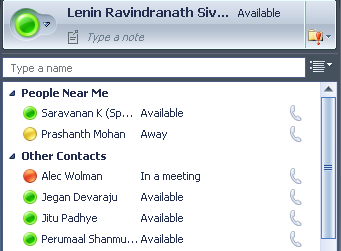 20
Application 3: Location-based Ads
Goal: Receive ads from nearby retailers
BeaconStuffing requires modifications to APs
Other techniques require extensive war-driving

Using Neighborcast
Retailers install Neighborcast-enabled client associated to their AP
Clients join Neighborcast groups of all nearby retailers, and receive ads/announcements
21
Summary
Neighborcast forms IP overlay among nearby nodes even if
Nodes are connected to different networks, or
Nodes are on different frequency channels

Three techniques to implement Neighborcast
IP multicast: scalable, but hard to deploy
Application Level Multicast: easier to deploy, may not work with NATs
RSS feeds: less scalable but very easy to deploy

Various applications: Buddies Near Me, AP Selection, …
22
Future Work …
Authentication and validation
Only nearby clients can join Neighborcast group
Only valid group members can send messages on a group
Other definitions of nearby clients
For example, 2 clients are near if some other client can hear both their APs
Multi-hop definition of nearness
Other applications
DHT-based apps enhanced with locality!
23
24